QPA Quarter 1 Study Guide
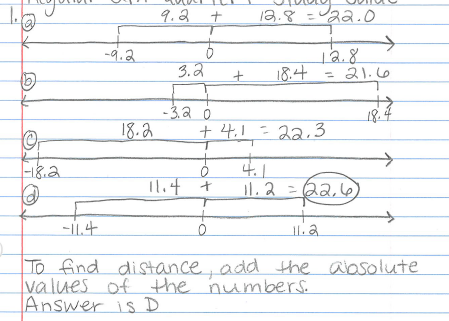 P. 43 INB
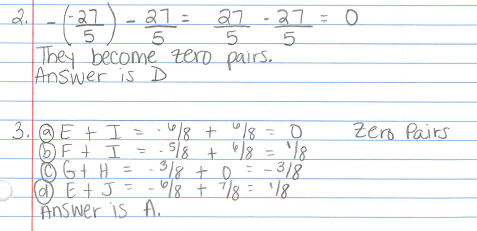 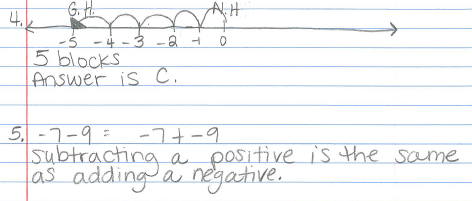 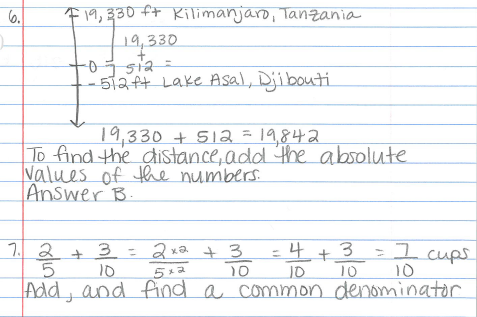 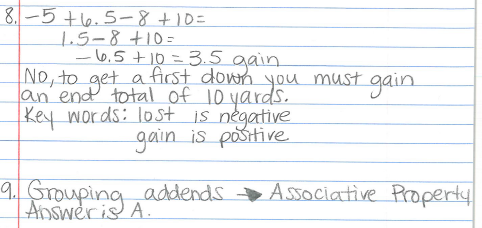 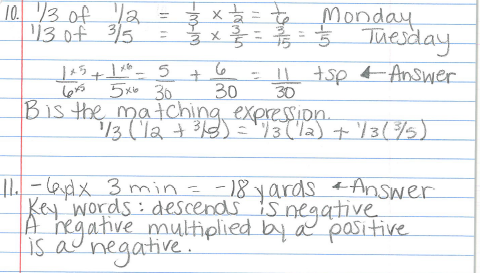 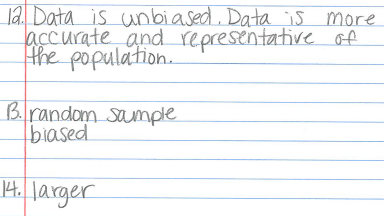 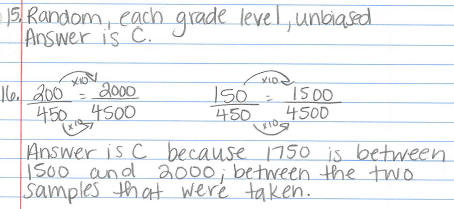 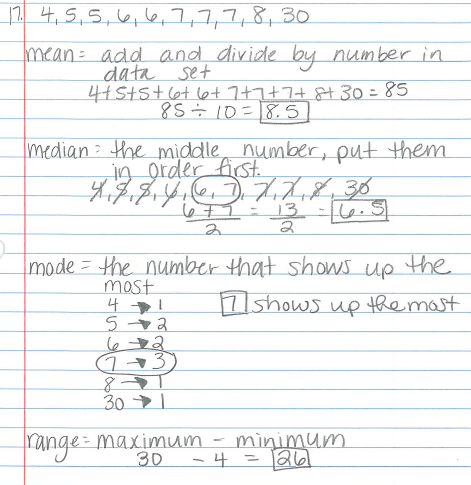 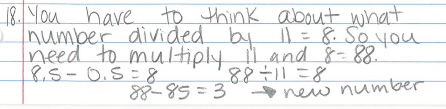 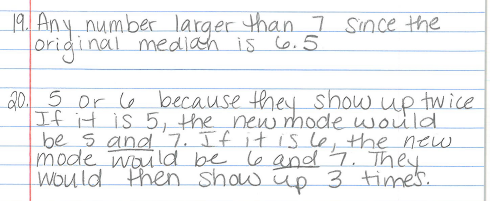 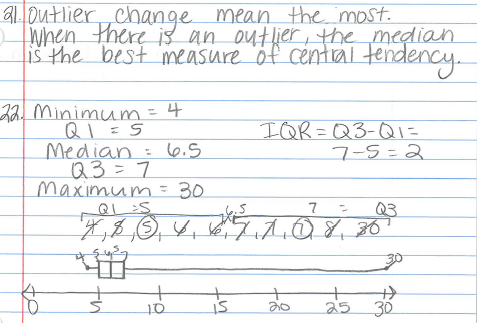 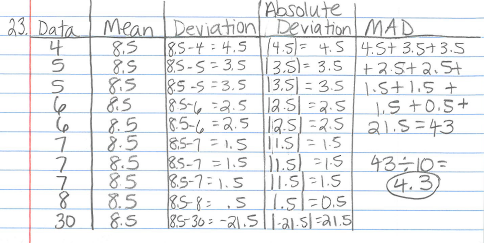 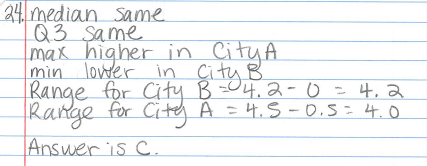